Communicating Change to Employees
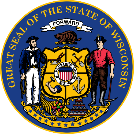 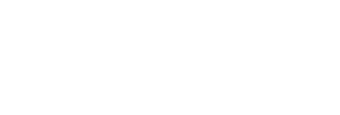 Objectives
Identifying kinds of change
Reviewing organizational change
Creating a communication plan
Being proactive
Succeeding in communicating change
Conversing vs. presenting
Listening actively and showing empathy
Naming common concerns
Working through the change
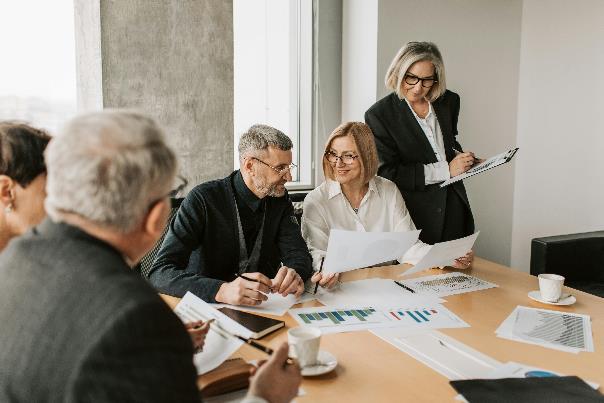 Kinds of Change
Outside Issues 
The economy
Technology
Politics

Inside Issues
Leadership changes
Employee turnover
Finances 

Others — What Have You Experienced?
Organizational Change
It’s an ongoing process, not a one-time event
It’s a very personal experience for each employee
Using effective communication helps employees move through the process
Creating a Communication Plan
Plan Ahead / Identify:
What you are trying to communicate 
Who you are communicating the change to: group or individual
When you will communicate it  
Where you will communicate it

The most effective way to communicate it
In writing?
Face to face?
One on one? 
A group meeting?
“If you don’t give people information, they'll make up something to fill the void”

– Carla O’Dell, CEO APQC
Be Proactive
Remember: people don’t fear change, they fear the unknown
Be the first to tell employees, promptly, to quell rumors before they start	
Anticipate all possible questions so they don’t need to be asked or assumed; be prepared to respond
Be judicious about who you involve first, in the discussions about change; emphasize the importance of confidentiality
Keep people informed, quickly and simply
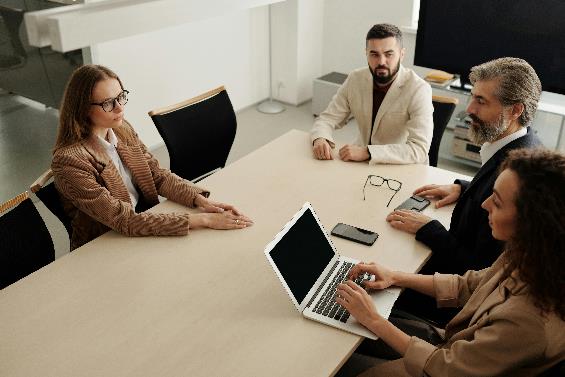 How to Be Successful in Communicating Change
Communicate more information rather than less
Communicate the rationale for the change
Be honest ensure your tone of voice and nonverbal communication reflect your honesty   and integrity 
Be consistent in your language and the terms   you use
Share as much information as you can
Acknowledge what you don’t know
Walk the talk – be a role model for effective change management
Conversing vs. Presenting

Make this a two way conversation, not a one way presentation
Active Listening
Avoid interruptions
Ask questions to clarify
Check for understanding
Summarize the conversation
Attend to employees’ nonverbal behavior
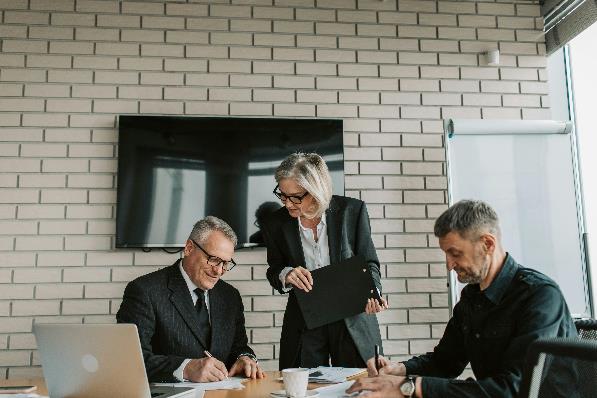 Show Empathy
Recognize and acknowledge the significance of the change
Validate the employees’ feelings and reactions
Use your own nonverbal communication appropriately; be certain that it’s consistent with your verbal communication
Common Concerns for Employees
Reactions to change:
“It’s too hard” 
“It’s not going to help” 
“I’m going to pretend it’s going to go away” 
“I don’t understand it”
Discussion
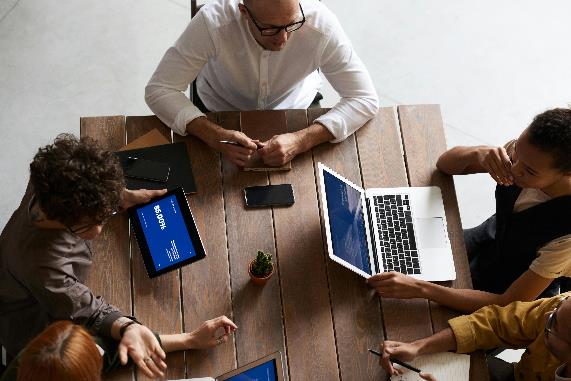 We just announced the change and an employee tells you it’s too hard. 

What do you do?
Ways to Work Through the Change
Keep your sense of humor 
Ask for help
Turn the challenge into an opportunity
Plan fun activities
Keep yourself healthy
“Communicate everything you possibly can to your associates. The more they know, the more they care. Once they care, there is no stopping them!”
- Sam Walton
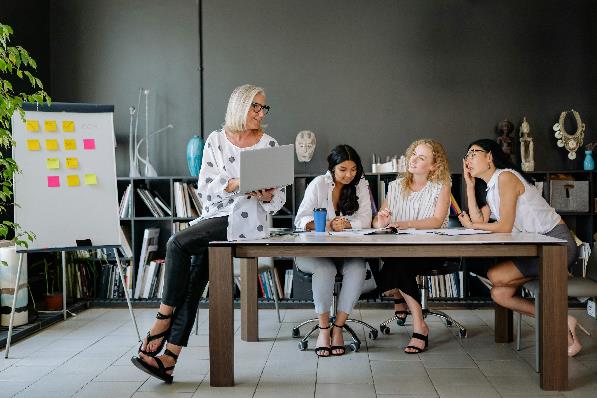 Your EAP Benefits
We want to hear your feedback!
Please complete a training evaluation. Thank you!
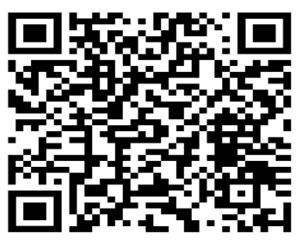 https://app.smartsheet.com/b/form/dacb2d9b38564db4afb5ab8426d91ad6
[Speaker Notes: Trainer please copy and paste the link into the chat]
Questions?
Communicating Change to Employees